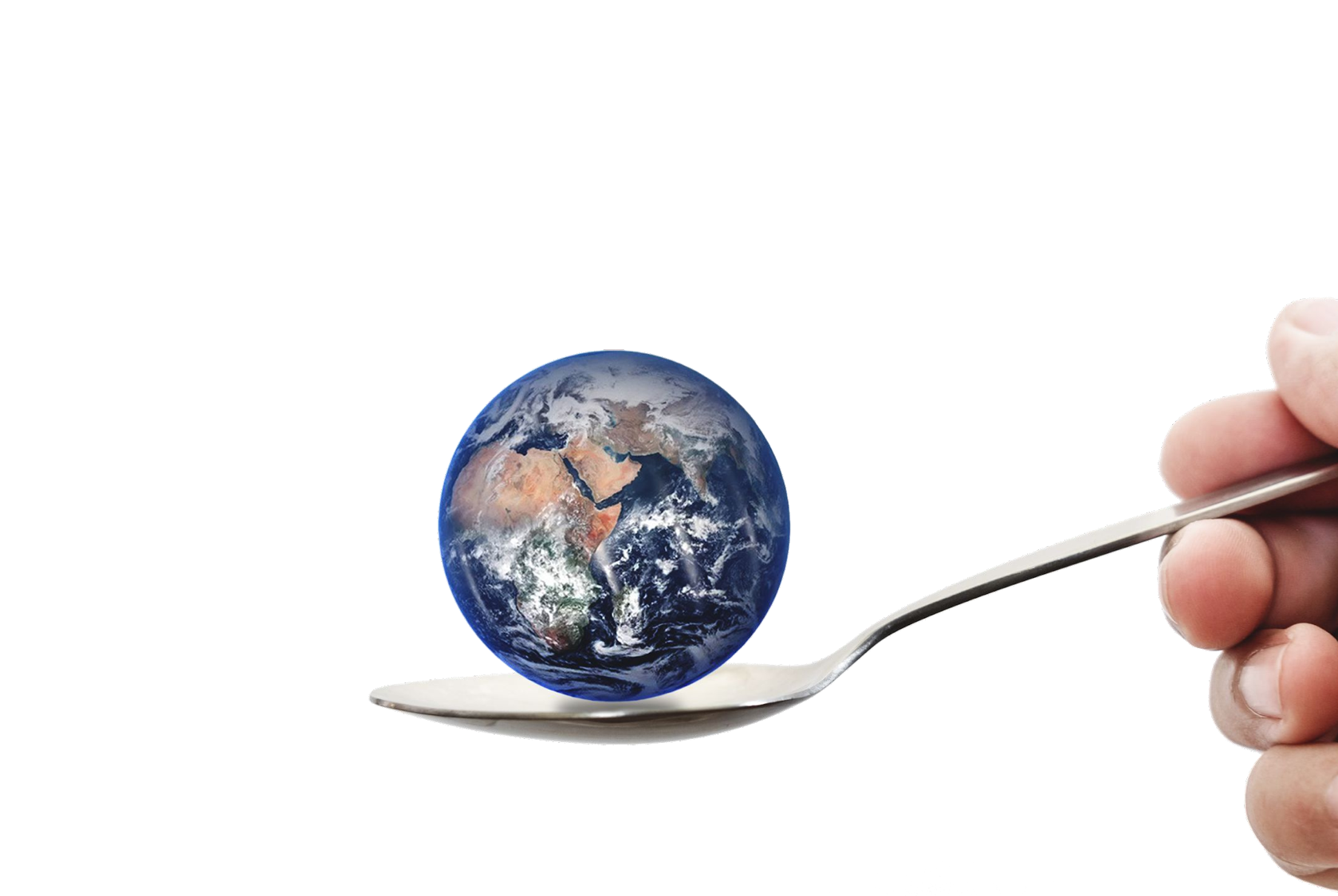 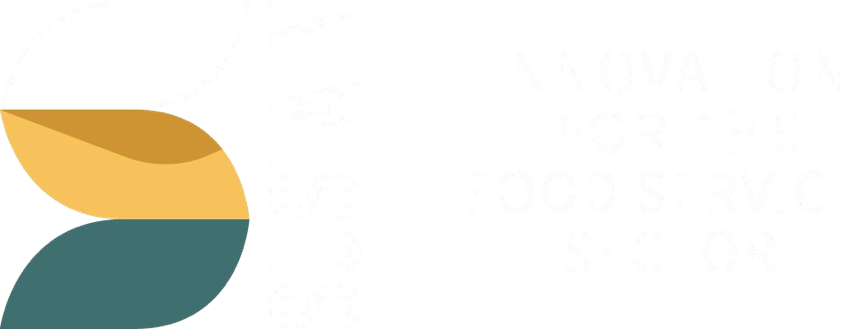 Módulo 5
Tecnología para el
servicio alimentario  y el futuro
This programme has been funded with  support from the European Commission
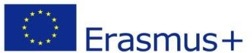 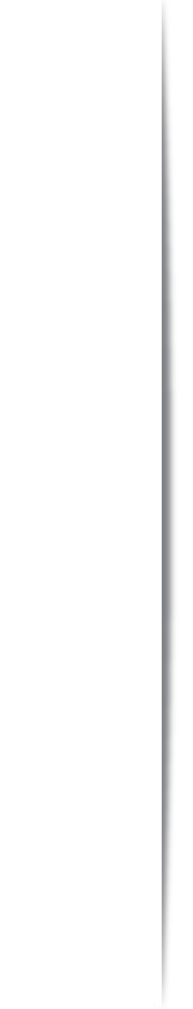 01
Servicios sin contacto
Módulo 5
02
Datos grandes
Los avances en tecnología y comunicaciones  están cambiando la forma en que  encontramos, comemos y eliminamos nuestros  alimentos. Desde el inicio de la pandemia del  COVID-19, la adopción de nuevas tecnologías  ha sido clave para la supervivencia de las  empresas del sector alimentario.
03
Entrega según la demanda
El	sector	de	los	servicios	alimentarios
04
Productos al por menor
desempeña  configuración  alimentario,
un	papel	importante	en	la
de	las
ya	que  entre		los
tendencias	del
sector  como  y los
actúan  productores
intermediarios  consumidores.
05
Marketing
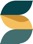 INNOVATION FOR THE FOOD SERVICE SECTOR
La tecnología y las comunicaciones están cambiando  la forma en que encontramos, comemos y  eliminamos nuestros alimentos
El hecho de que los restaurantes, cafés y empresas de catering adopten las nuevas  tendencias alimentarias no sólo supone una oportunidad para que sus clientes  consuman su producto, sino también para que los consumidores participen y  conozcan las últimas tendencias del sector alimentario. (Food for Life)
A pesar de ser uno de los mayores empleadores de Europa, el 70% de los servicios  alimentarios y las PYMES afirmaron que no participaban en ningún tipo de  investigación e innovación, y sólo alrededor del 20% dijeron que estarían dispuestos a  probar tecnologías nuevas o existentes a su disposición. (Food for Life)
Como motores clave del cambio en el sector, es importante que las empresas de  servicios alimentarios busquen constantemente la innovación.
"La investigación y la innovación (I+I) son motores clave para acelerar la transición hacia  sistemas alimentarios sostenibles, saludables e inclusivos" (Estrategia "De la granja al  tenedor")
INNOVATION FOR THE FOOD SERVICE SECTOR
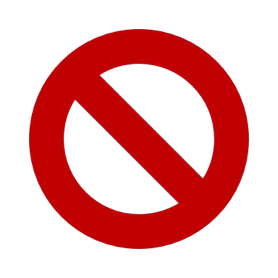 La reticencia al cambio
Esto se canaliza en una serie de preocupaciones:
Falta de tiempo y dinero
Una baja conciencia de la innovación debido a la falta de información sobre la  tecnología emergente
La falta de capacidad de gestión necesaria para llevar a cabo la investigación y la  innovación además de las operaciones cotidianas de la empresa.
Escepticismo e inquietud ante los modelos de negocio nuevos y no tradicionales
Miedo a perder clientes y empleados  [Fuente:	Food for Life]
INNOVATION FOR THE FOOD SERVICE SECTOR
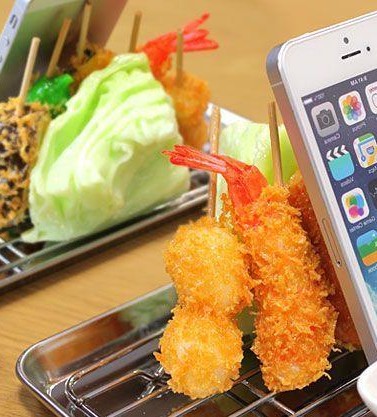 Tecnologías de servicios alimentarios
Debido a estas limitaciones a la innovación en las  PYMES de servicios alimentarios, es importante que se  desarrollen oportunidades de colaboración entre las  empresas tecnológicas y las PYMES. [Fuente: Food for  Life]
En este módulo, se le presentará algunas de las áreas  clave en las que se está implementando la tecnología  y cómo ciertas tecnologías están ofreciendo  soluciones tecnológicas fácilmente implementables  para las PYMES del sector alimentario. Su aprendizaje  aumentará a través de estudios de casos específicos
de	empresas	de	servicios	alimentarios	que	han
las
adoptado	estos	procesos,	satisfaciendo
necesidades del consumidor.
INNOVATION FOR THE FOOD SERVICE SECTOR
EJERCICIO RÁPIDO:
ANTES DE CONTINUAR CON ESTE MÓDULO
¿Puede hacer una lista de los sistemas tecnológicos que conoce en el sector de la alimentación? .....................................
A continuación, enumere cualquier forma de tecnología que se utilice actualmente en su empresa de servicios alimentarios........................................
MÓDULO 5
1. Servicios sin contacto
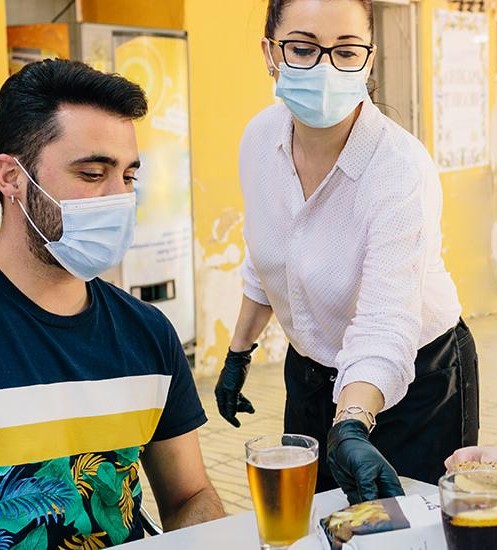 1. Servicio sin contacto
Debido a la pandemia de COVID-19 hemos  visto un rápido incremento en la adopción  de servicios sin contacto en el sector de la  restauración.
Mientras los sistemas de pago sin contacto  crecían de forma constante, esta revolución  sin contacto se extendió a la utilización de  menús, pedidos y entrega de alimentos sin  contacto para garantizar que los enfoques  sin contacto en el sector de los servicios  alimentarios seguirán creciendo.
INNOVATION FOR THE FOOD SERVICE SECTOR
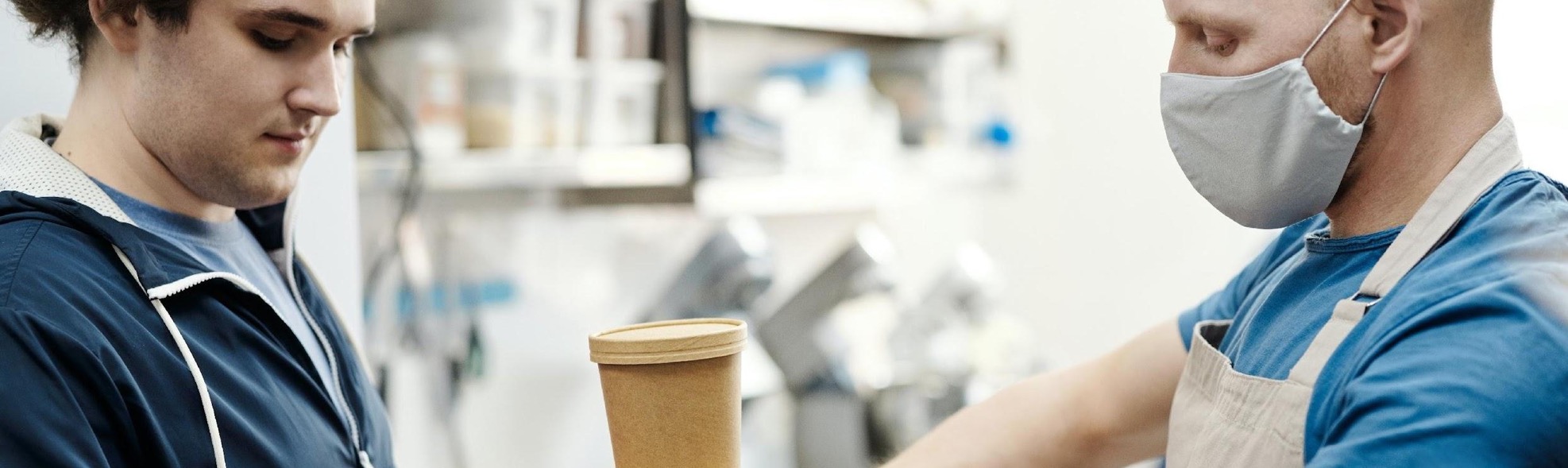 Aunque esta transición de los servicios sin contacto se  convirtió	en	una	necesidad	a	partir	de	2020,	en	las
Servicios sin  contacto
últimas	dos	décadas	se	han	desarrollado	varias
tecnologías	que	han	facilitado	los	procesos	sin
contacto.	Recientemente se han vuelto más prolíficas
en	la	industria	alimentaria,	ya	que	las	empresas
adoptado	sus	capacidades	y	han
tecnológicas	han
proporcionado servicios tecnológicos inteligentes a las  empresas de servicios alimentarios.
INNOVATION FOR THE FOOD SERVICE SECTOR
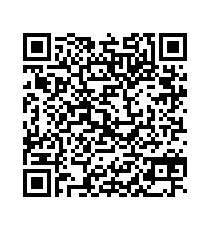 Códigos QR
Los códigos QR (Quick Response) tienen más  de 25 años de antigüedad, pero sólo se han  generalizado durante la pandemia de  COVID-19.
Su	capacidad	para	ser
escaneados  fácilmente	por	los	teléfonos	inteligentes
hace	que	su	conveniencia	sea	ideal	para
complementar		los  tradicionalmente	pesados	de
procesos  contacto  Se han
dentro	del	sistema	alimentario.
adoptado en abundancia en todos los  sectores y procesos a medida que se ha  acelerado la digitalización.
INNOVATION FOR THE FOOD SERVICE SECTOR
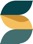 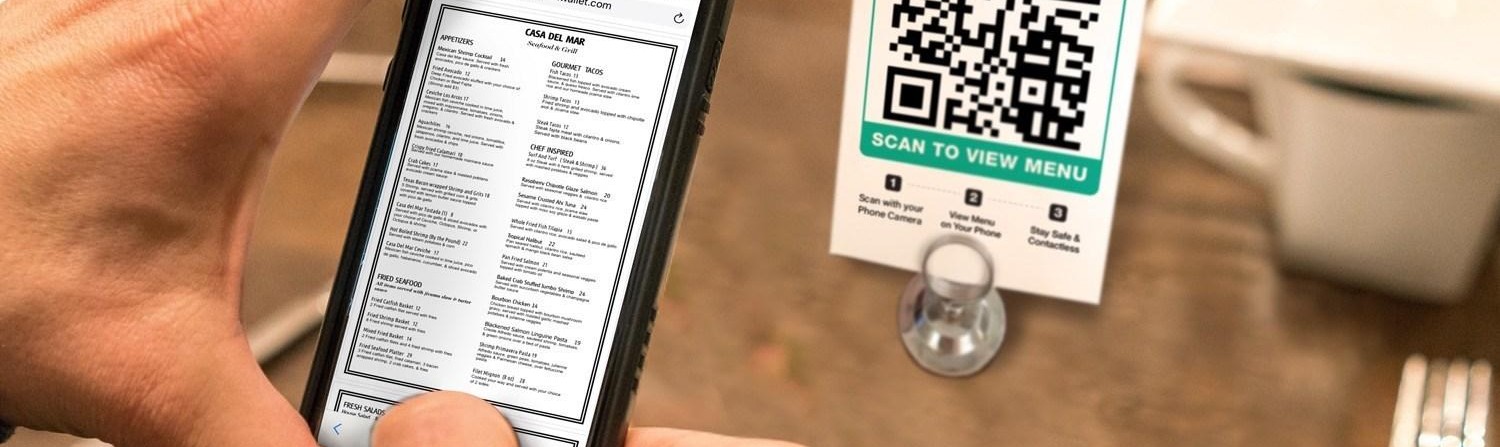 Este aumento de la demanda de servicios sin  contacto ha dado lugar a la aparición de menús sin  contacto que utilizan códigos QR para dirigir a los  clientes a sus sitios web, donde se muestra el menú  del día.
Menús sin contacto
Este uso de la tecnología ofrece a los clientes la  tranquilidad de comer fuera sin el riesgo de contraer  el virus.
INNOVATION FOR THE FOOD SERVICE SECTOR
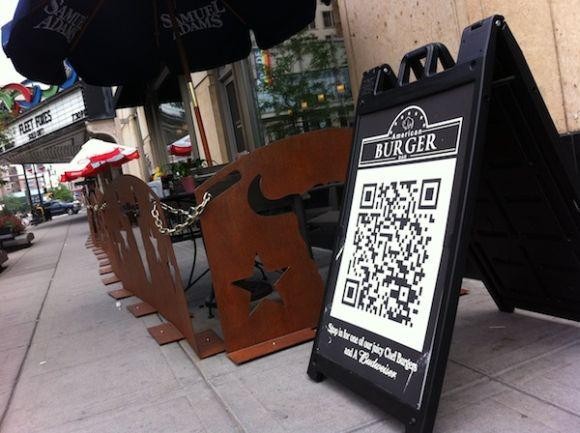 Ejemplos de uso de los códigos QR
Hay cuatro formas principales de utilizar los códigos  en el sector de la restauración:-

Menús con código QR: crecimiento de los menús sin  contacto que utilizan códigos QR.
Promociones y ofertas
Información única, y personalización
Marketing
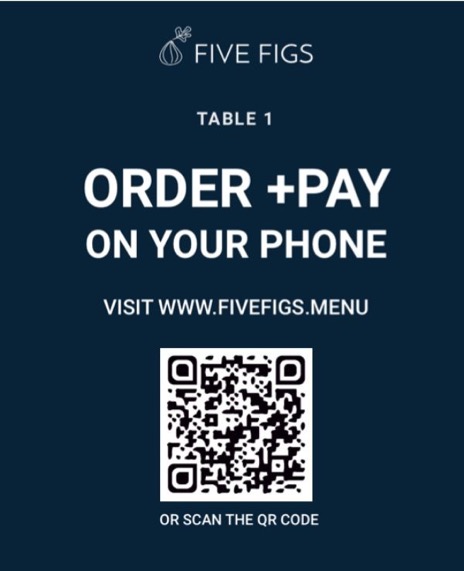 Tome  Nota!
Aunque existen varias aplicaciones para crear un  código QR, hemos comprobado que
www.qr-code-generator.com es muy fácil e  intuitivo de usar.
INNOVATION FOR THE FOOD SERVICE SECTOR
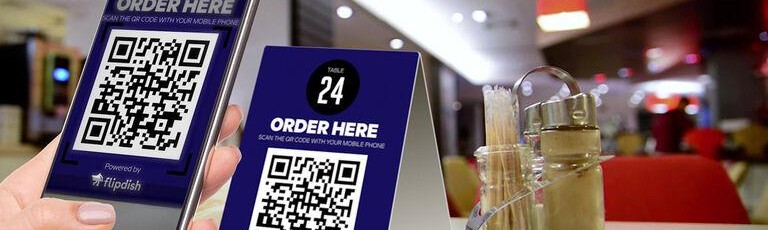 Empresas tecnológicas como "Flipdish" han facilitado
Pedidos sin  contacto
esta	transición	creando	pedidos	fáciles	de
implementar	mediante	el	uso	adicional	de	códigos  QR, mejorando la eficiencia y reduciendo los puntos
de	contacto	para	los	proveedores	de	servicios  alimentarios.
INNOVATION FOR THE FOOD SERVICE SECTOR
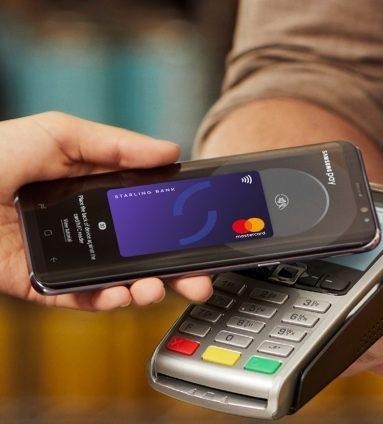 Comunicación de Campo Cercano  (NFC)
La comunicación de campo cercano (NFC) es  una tecnología que permite la comunicación
de	proximidad	entre	dos	dispositivos
electrónicos.
Utilizado sobre todo para los servicios de pago  sin contacto, es un elemento más de la rápida  transferencia de información que facilita una  mayor información tanto para las empresas  como para los consumidores.
La tecnología NFC puede encontrarse en todo
el	sistema	de	producción	y	servicio	de  alimentos para estas capacidades de datos
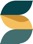 INNOVATION FOR THE FOOD SERVICE SECTOR
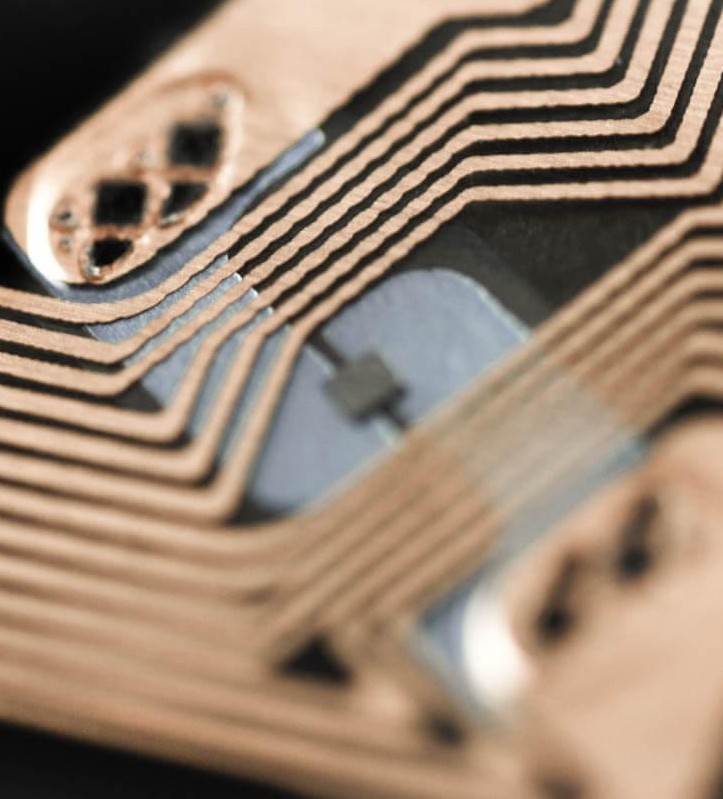 Identificación por radiofrecuencia
(RFID)

La identificación por radiofrecuencia (RFID)
es	otro	elemento	que	permite	la
transferencia de datos sin contacto.
La RFID funciona mediante la utilización de
campos magnéticos para rastrear  pequeñas etiquetas adheridas a diferentes  objetos.
Estas etiquetas pueden enlazar con una  amplia información sobre los artículos  etiquetados, lo que convierte a la RFID en  un importante activo para crear un medio  de gestión de inventarios y de la cadena de  suministro sin contacto.
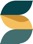 INNOVATION FOR THE FOOD SERVICE SECTOR
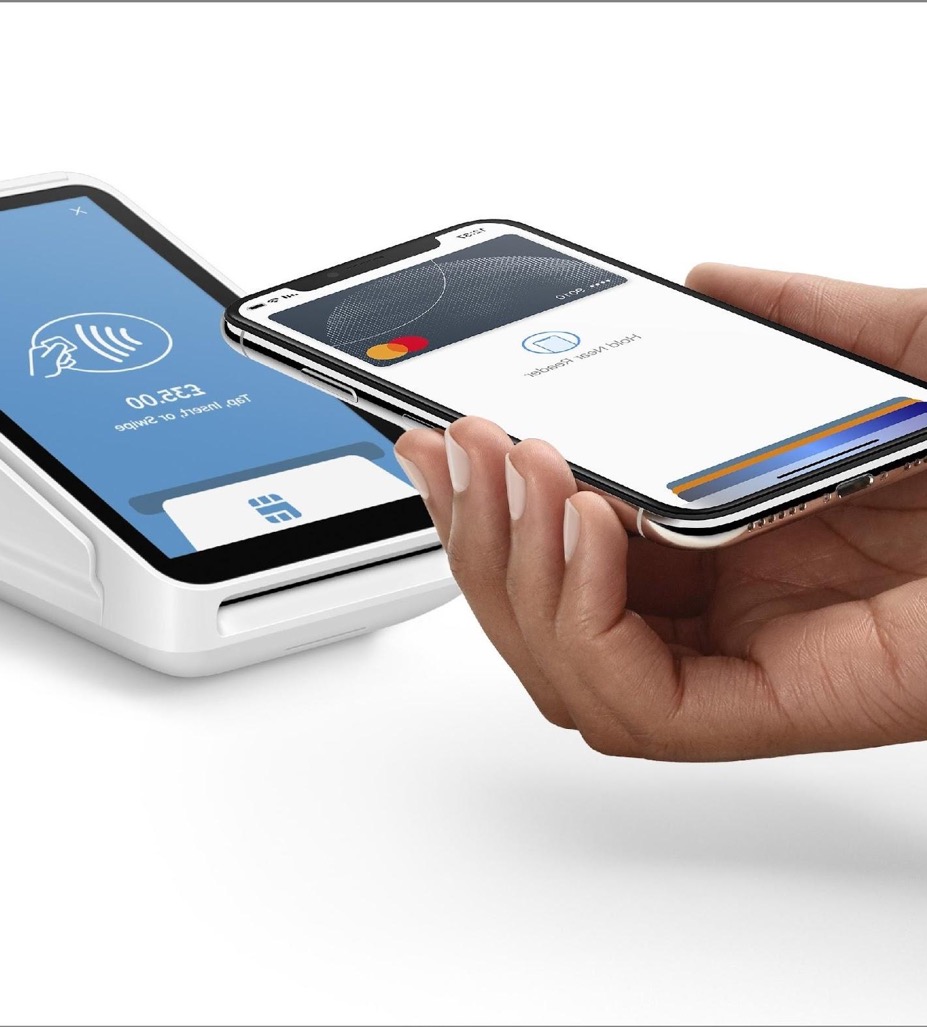 Pago sin contacto
Los	sistemas	de	pago	sin	contacto	son	ya  universalmente aceptados en toda Europa.
Gracias	a  posible
la	tecnología	NFC,	ahora	es
de
completar	las	transacciones
forma segura y más eficiente que antes  utilizando una tarjeta o un teléfono  inteligente.
Esta transición hacia un futuro sin contacto  ha visto surgir a empresas de sistemas de  punto de venta como "Square" y a bancos  totalmente online como "Revolut”.
INNOVATION FOR THE FOOD SERVICE SECTOR
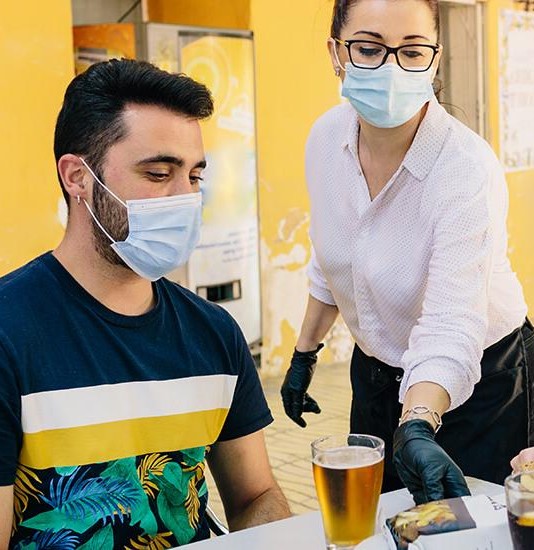 Los beneficios...
La	normalización	de	los	servicios
produce
alimentarios	sin	contacto
resultados para las empresas de servicios  alimentarios fuera del riesgo reducido de  transmisión de COVID.
La utilización de la tecnología da lugar a  una rotación más rápida de las mesas, a  una reducción de los costes y a una  mayor adaptabilidad, además de  alimentar los sistemas de software de los  restaurantes ya existentes, lo que a su  vez proporciona beneficios a través de la  utilización de Big Data.
INNOVATION FOR THE FOOD SERVICE SECTOR
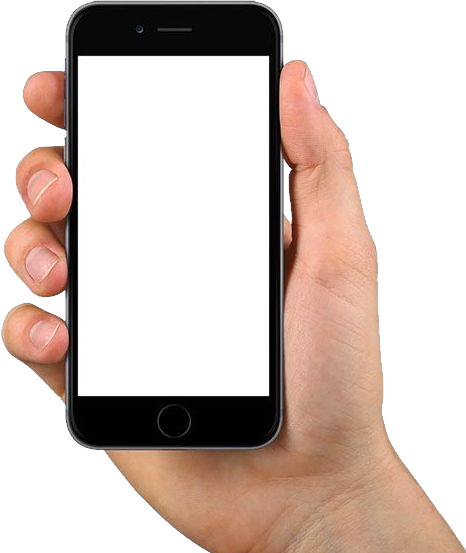 Reflexión:
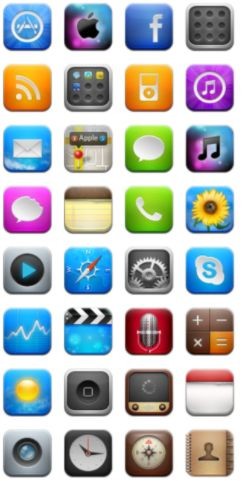 Tras conocer algunas de las  opciones y ventajas de los sistemas  sin contacto…
En su cuaderno de trabajo del  alumno:
Enumere 3 ventajas adicionales de  los sistemas sin contacto para el  sector de la alimentación
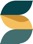 INNOVATION FOR THE FOOD SERVICE SECTOR
MÓDULO 5
2. Big Data
&  su aplicación en la industria alimentaria
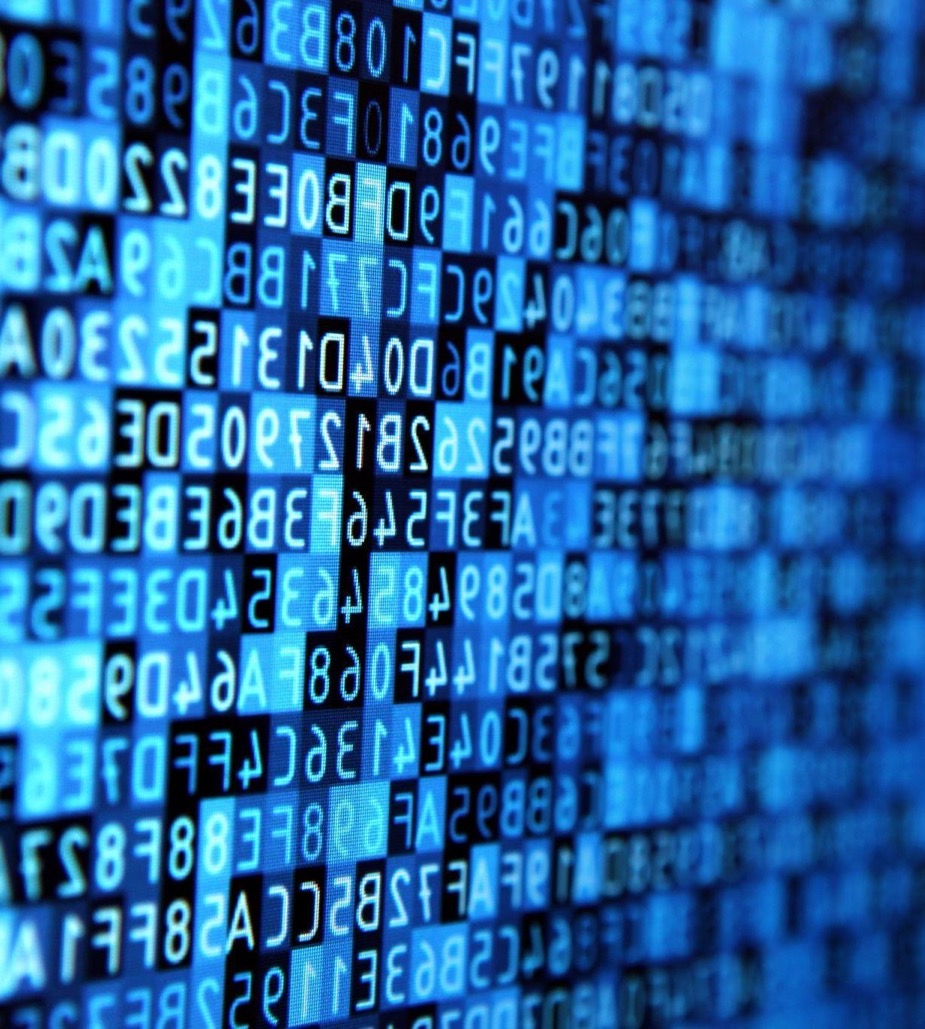 2. Big Data	y su aplicación en la  industria alimentaria
¿Qué es Big Data?	
En términos sencillos, el Big Data es básicamente la  ciencia de la recopilación de cantidades masivas de datos  y su conversión en trozos más pequeños de información  manejable que puede utilizarse para obtener  conocimientos amplios y relevantes sobre un tema.
En muchos casos, los propietarios de empresas de  servicios alimentarios no prestan atención a la gran  cantidad de información que tienen sobre los procesos y  los consumidores.
Vamos a estudiar cómo puede utilizar esta información  para ofrecer un mejor servicio, agilizar sus procesos  empresariales y satisfacer mejor las necesidades del  mercado.
INNOVATION FOR THE FOOD SERVICE SECTOR
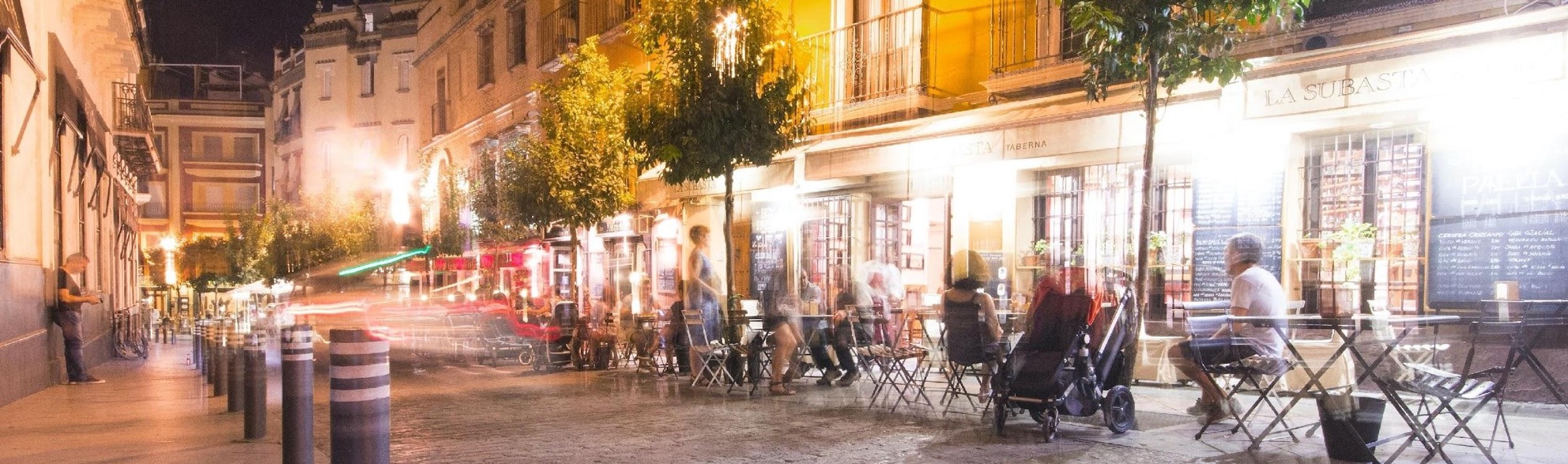 Los datos son un recurso en el mundo digital. Se dice
Big Data en el sector  alimentario
que los datos son el nuevo oro.	El Big Data es la
información que se extrae de todos los aspectos de  la vida y que se utiliza para ofrecer mejores sistemas  y servicios y comunicaciones aún más adaptadas. Al
utilizar	Big	Data,	las	empresas	de	servicios  alimentarios pueden ganar en algunas áreas clave.
INNOVATION FOR THE FOOD SERVICE SECTOR
INNOVATION FOR THE FOOD SERVICE SECTOR
Ventajas del Big Data en el sector de los servicios alimentarios
1. Control de  Calidad
2. Eficiencia  Mejorada
3. Mejoras en la  Información
Seguimiento de la cadena  de suministro
Mejora de la predicción  de la vida útil
Mejora de la adaptación  al mercado mediante el  análisis predictivo
El Big Data ayuda a la  industria alimentaria a  mejorar los procesos  mediante una mejor  predicción y control
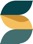 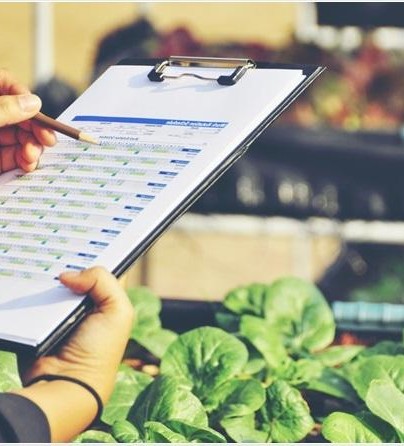 1) Control de Calidad
El uso de Big Data y el análisis de datos es  enormemente importante para garantizar la  calidad de los alimentos que se sirven.
Las tecnologías inteligentes que hemos  mencionado antes (NFC, RFID, código QR), la  inteligencia artificial y la tecnología blockchain  pueden utilizarse para rastrear los productos a  lo largo de la cadena de suministro.
Así	se	garantiza
la	cadena	de	frío	y	la  los
autenticidad  consiguiente,
de
que	los
productos		y,	por  mejores	productos
lleguen al proveedor de servicios alimentarios
INNOVATION FOR THE FOOD SERVICE SECTOR
Blockchain en la cadena de suministro del sector alimentario
WATCH
En este vídeo, el director de Smartbridge, Matthew DiBona, explica el desglose de la cadena de suministro de alimentos y cómo la integración de blockchain en la industria de servicios alimentarios puede transformar la forma en que los seres humanos consumen.
Los beneficios...
Blockchain in the Food Service Industry - Blockchain for Business Video Series - YouTube
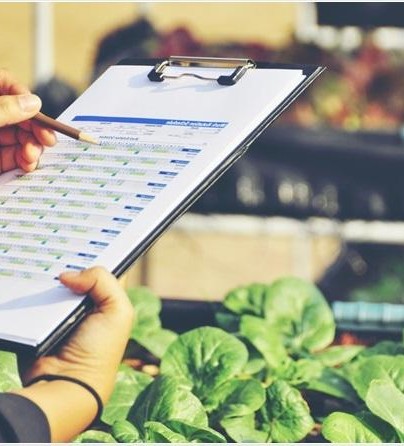 Control de Calidad
Como	sabrá,	hay	varias	empresas	que	ofrecen
aparatos	y	sistemas	de	cocina	comercial	que
realizan un inventario automático y digital.
Estos	datos	recogidos	se	devuelven	a	la	nube,
donde	las	empresas	utilizan	esta	información  para proporcionar una mejor información sobre
la	vida	útil	de	las	cocinas	y	mejorar	el
aprovisionamiento.
Uno	de	estos	proyectos	es	el	de	Elika	Jan,	en
España, donde se utiliza la tecnología para  mejorar el almacenamiento y la vida útil de los  productos.
INNOVATION FOR THE FOOD SERVICE SECTOR
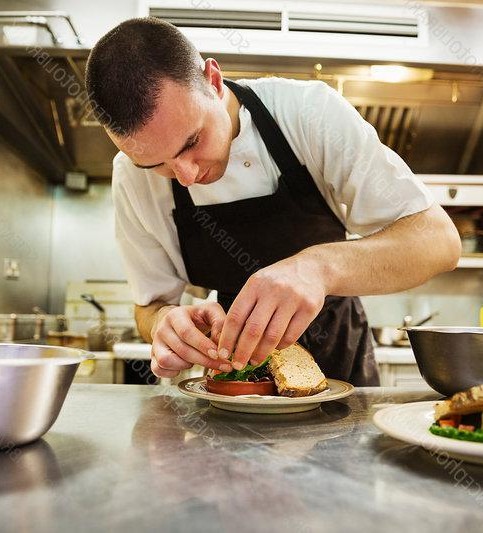 2) Mejora de la Eficiencia
Las PYMES del sector de la alimentación operan  tradicionalmente con una cuenta de resultados  ajustada, por lo que los pequeños avances en las  operaciones comerciales son enormemente  importantes.
Al utilizar las tecnologías inteligentes, las empresas  de servicios alimentarios recopilan información de  sus operaciones y las retroalimentan con los datos  existentes.
El proceso de recopilación y análisis de estos datos  es muy complejo, por lo que los proveedores de  servicios tecnológicos lo llevan a cabo y  proporcionan a las PYME recomendaciones  concisas sobre cómo pueden mejorar.
INNOVATION FOR THE FOOD SERVICE SECTOR
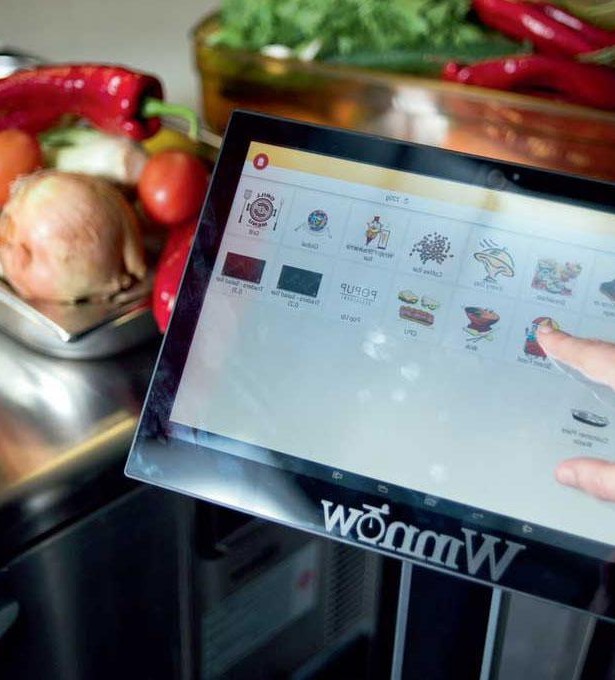 Ejemplo: Winnow
Una empresa que utiliza la tecnología y el big data para mejorar los conocimientos es Winnow.
Winnow utiliza un cubo de basura inteligente que pesa los residuos mientras se eliminan y utiliza la inteligencia artificial (IA) para identificar la fuente de los mismos.
A través de la analítica, Winnow proporciona información a las PYME sobre cómo pueden reducir sus residuos, creando un modelo más sostenible y reduciendo la ineficacia de la empresa.
INNOVATION FOR THE FOOD SERVICE SECTOR
IKEA – Winnow
WATCH
El desperdicio de alimentos es un tema complejo, pero IKEA y Winnow están demostrando que las soluciones al problema son posibles. IKEA UK&I ha sido la primera empresa del mundo en introducir la IA en sus cocinas para luchar contra el desperdicio de alimentos.
IKEA and Winnow building the kitchen of the future - YouTube
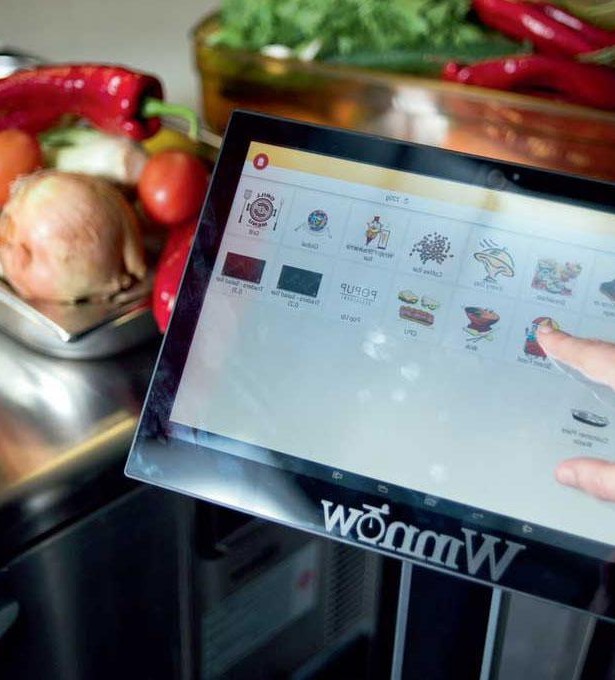 Ejemplo: Leanpath and Tenzo
Otras empresas, especialmente LeanPath y  Tenzo , ofrecen soluciones similares.
Pero aunque este tipo de ofertas podrían  ayudar a los restaurantes a reducir el  desperdicio de alimentos en la parte trasera  de la casa, todavía no abordan qué hacer  con todos los residuos de alimentos  postconsumo que se acumulan en los  restaurantes, es decir, las sobras en  nuestros platos.
INNOVATION FOR THE FOOD SERVICE SECTOR
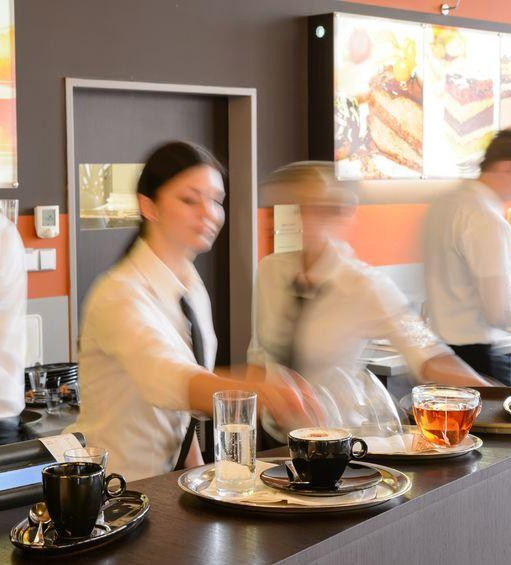 3) Mejoras en la Información
Los servicios de punto de venta (TPV)  son un área en crecimiento a medida  que las empresas de servicios  alimentarios tratan de incorporar las TIC
más	avanzadas	en	sus	actividades
cotidianas.
Algunas empresas están llevando esto al
siguiente nivel.  Empresas como ‘Toast’  y ‘Avero’ ofrecen sistemas de software  integrados que recopilan datos de todas  las operaciones y proporcionan  información a los propietarios para que  puedan optimizar sus negocios.
INNOVATION FOR THE FOOD SERVICE SECTOR
¿Has oído de IoT e IoB?
El Internet de las Cosas o IoT y el Internet del Comportamiento IoB son aspectos clave  en el papel del Big Data en el sector alimentario. El IoT se utiliza para explicar cómo  una red de objetos físicos "inteligentes" interconectados recoge e intercambia  información y datos a través de Internet. Los dispositivos inteligentes están ahora  presentes en todas las cocinas y restaurantes, ya sean unidades de punto de venta,  frigoríficos inteligentes, IA en las cocinas o aplicaciones para los consumidores, la  oportunidad de recopilar datos está en todas partes.

IoB se refiere a la forma en que estos datos se analizan a través de una lente de  psicología del comportamiento con el fin de obtener información valiosa sobre los  comportamientos de los consumidores, que a su vez ayudan a las empresas a llegar a
los consumidores y ofrecer un mejor ajuste del mercado.
INNOVATION FOR THE FOOD SERVICE SECTOR
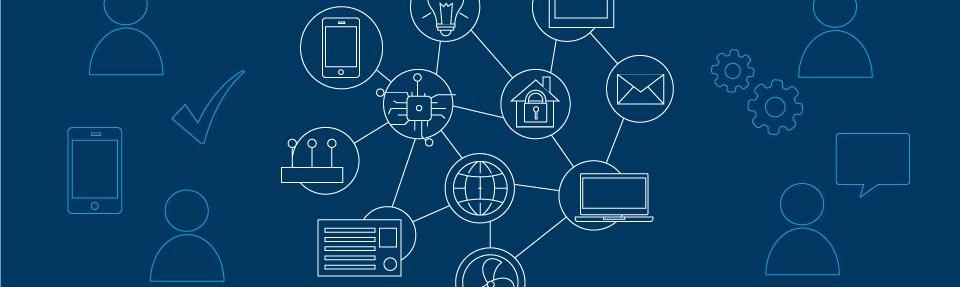 La "Internet de los objetos" (IoT) se refiere a cómo  una	red	de	objetos	físicos	inteligentes
interconectados	puede	comunicarse	entre	sí	y
Internet de los  Objetos
recoger e intercambiar información y datos a través  de Internet.
En el sector de la restauración, estos objetos pueden  incluir los teléfonos inteligentes de los clientes, los  sistemas de TPV, los sistemas de gestión de mesas y  los aparatos de cocina inteligentes.
INNOVATION FOR THE FOOD SERVICE SECTOR
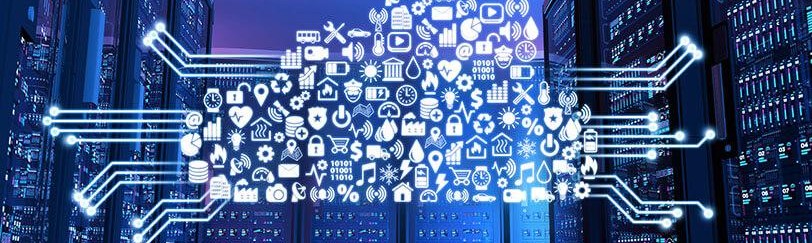 Estos datos recogidos sobre los consumidores y los  procesos de los dispositivos interconectados pueden
Internet del  comportamiento
ser muy valiosos.	La "Internet del Comportamiento"
(IoB)	se	refiere	a	cómo	se	analizan	estos	datos	a  través de una lente de psicología del comportamiento
para	conocer	los	intereses	y	preferencias	de	los
consumidores	y,	a	su	vez,	optimizar	sus	productos  para la experiencia del usuario.
INNOVATION FOR THE FOOD SERVICE SECTOR
Toast
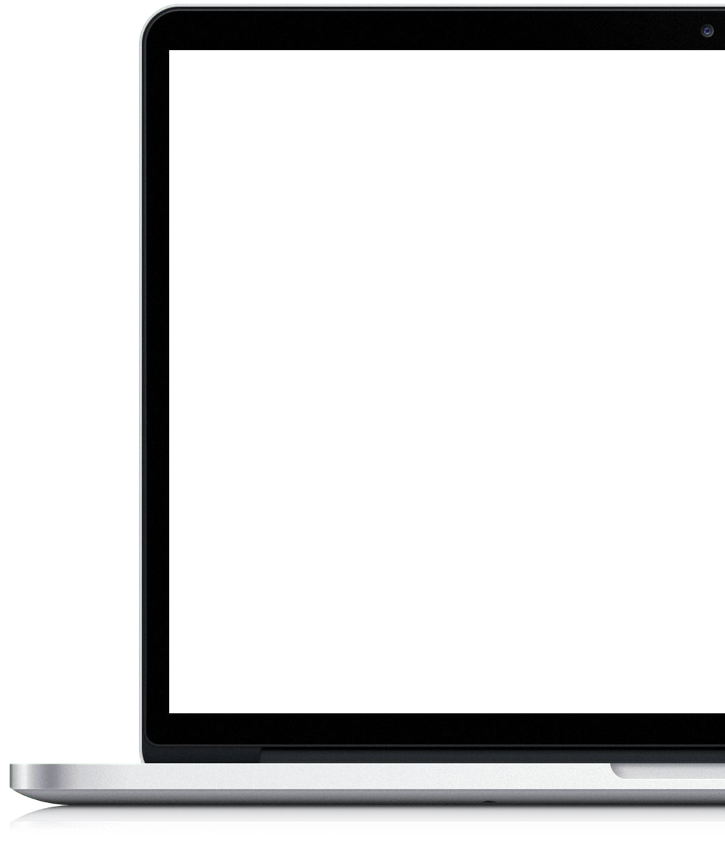 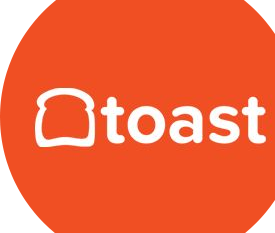 Toast, junto con empresas como Avero POS  Integrations - Avero (averoinc.com) han tomado el  modelo de negocio de los sistemas de punto de venta  y han visto las capacidades de tecnologías como el  Big Data y el IoT en la industria de la restauración.
Han diseñado sistemas integrados para restaurantes  que recopilan datos de todos los procesos del  negocio, desde las nóminas y la programación, hasta  el inventario y los pedidos, pasando por la reserva de  mesas y el pago.
De este modo, pueden ofrecer a los empresarios una  visión única que antes no era posible.
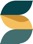 INNOVATION FOR THE FOOD SERVICE SECTOR
Avero
Utilizar el Big Data y la tecnología para proporcionar mejores conocimientos a las PYME
WATCH
Los restaurantes le están cogiendo el gusto al análisis de datos. La tecnología puede señalar tendencias y oportunidades ocultas. Alex Wagner habla con los fundadores de Avero, cuya empresa de datos tiene ahora miles de restaurantes como clientes.
Impact of analytics on restaurant industry - YouTube
MÓDULO 5
3. Entrega de alimentos
Entrega en función de la demanda
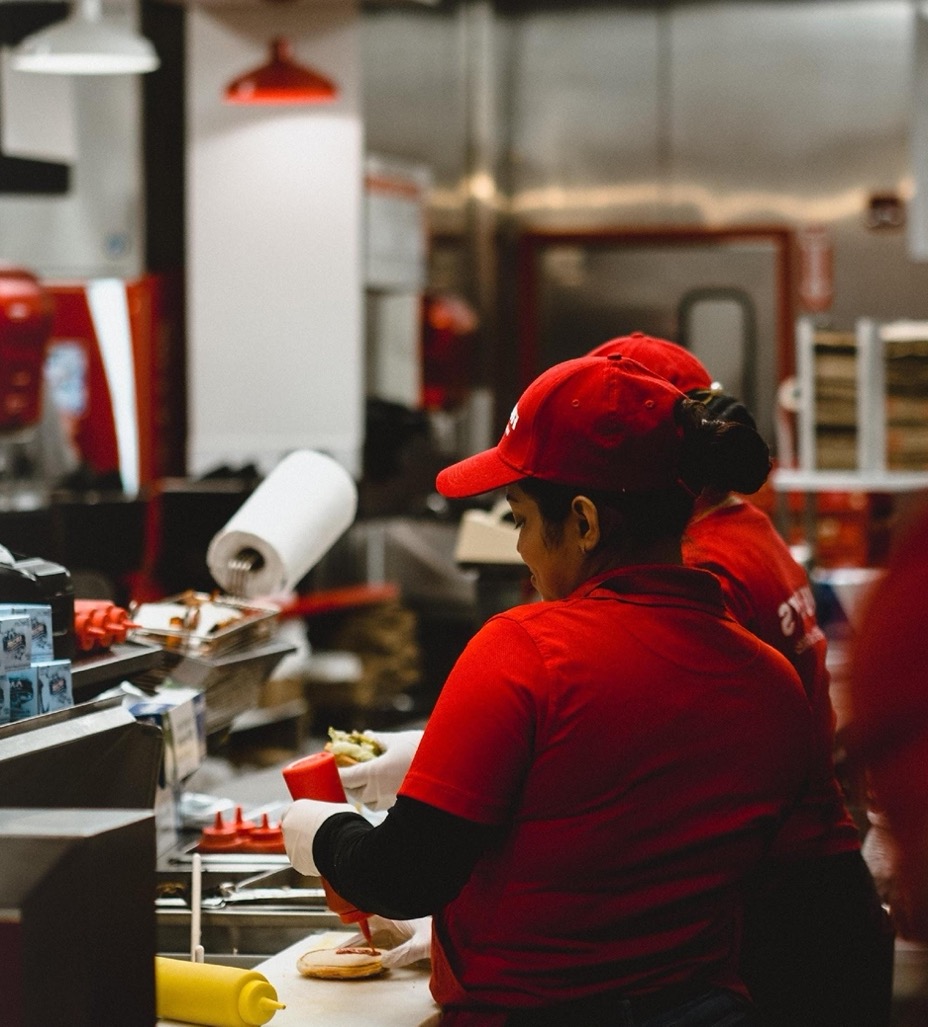 3. Entrega de Alimentos
Entrega Según la Demanda
La comida para llevar y la comida a domicilio se ha  reservado tradicionalmente a los restaurantes de  comida rápida que sirven alimentos de escaso  valor nutritivo a un precio más bajo. Sí, una  generalización, pero cierta !

Las empresas que producen grandes volúmenes  de alimentos a un precio asequible, así como las  grandes franquicias, suelen ser las únicas  empresas de servicios alimentarios que ofrecen un  servicio de entrega, debido a algunas barreras  clave para la entrada de los proveedores de  alimentos más saludables y de gama alta.
INNOVATION FOR THE FOOD SERVICE SECTOR
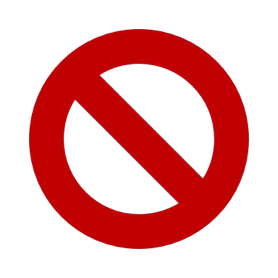 Obstáculos para la adopción de un  modelo de entrega
Modelo de Precios Imprevisible - Como las empresas de servicios alimentarios no tienen la  capacidad de predecir la demanda, las fluctuaciones en el coste de las entregas pueden ser  elevadas, por lo que los restaurantes deben tener en cuenta esta circunstancia utilizando  márgenes más elevados, lo que no siempre es posible.
Dilema Logístico – Una extensión de la cuestión de la imprevisibilidad, la logística de un  restaurante que proporciona su propio servicio de entrega presenta problemas desde el  personal, a las áreas servidas, a la incapacidad para hacer frente al volumen.
Inconsistencia en la Calidad de los alimentos – Al ampliar la distancia entre la sartén y el plato,
puede	ser	difícil	para	los	restaurantes	ofrecer	la	misma	experiencia	gastronómica	a	los
comensales de comida para llevar y a los que se sientan en casa.
4.	El Miedo al Daño a la Reputación es un factor para muchas empresas de servicios alimentarios  que dependen de la fidelidad de los clientes debido a los riesgos mencionados anteriormente.
INNOVATION FOR THE FOOD SERVICE SECTOR
Crecimiento interanual de las ventas  minoristas en línea en 2020 y 2021
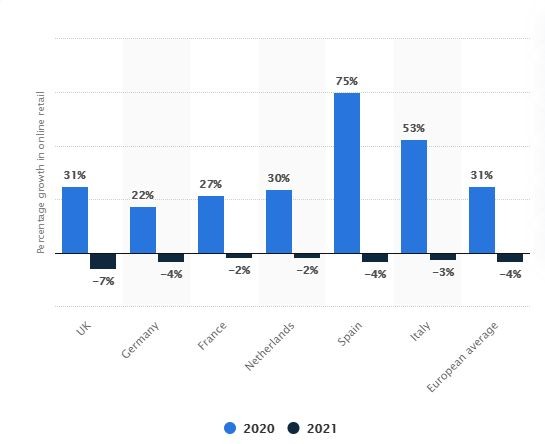 La pandemia experimentada a lo  largo de 2020/21 ha llevado a  varios experimentos forzados en  todas las industrias, incluyendo el  servicio de alimentos
Mientras que ciertos segmentos  de clientes se habrían mostrado  antes reacios a adoptar las  compras en línea, las empresas se  vieron obligadas a pivotar y los  clientes fueron forzados a  conectarse.
INNOVATION FOR THE FOOD SERVICE SECTOR
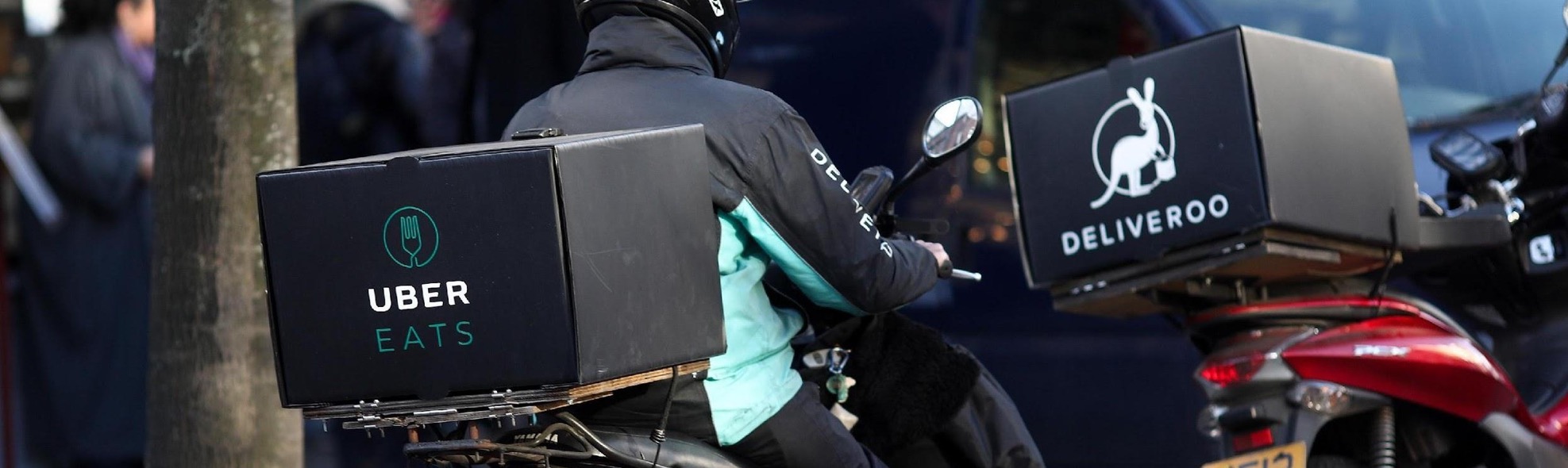 A lo largo de la pandemia, los proveedores de comida  a domicilio de segunda mano ganaron popularidad a  medida que la percepción de los consumidores sobre  las compras en línea cambiaba y los consumidores  estaban dispuestos a asumir una prima de entrega
Entrega de Comida a  Domicilio
para	recibir	una	experiencia	gastronómica  socialmente distanciada.
INNOVATION FOR THE FOOD SERVICE SECTOR
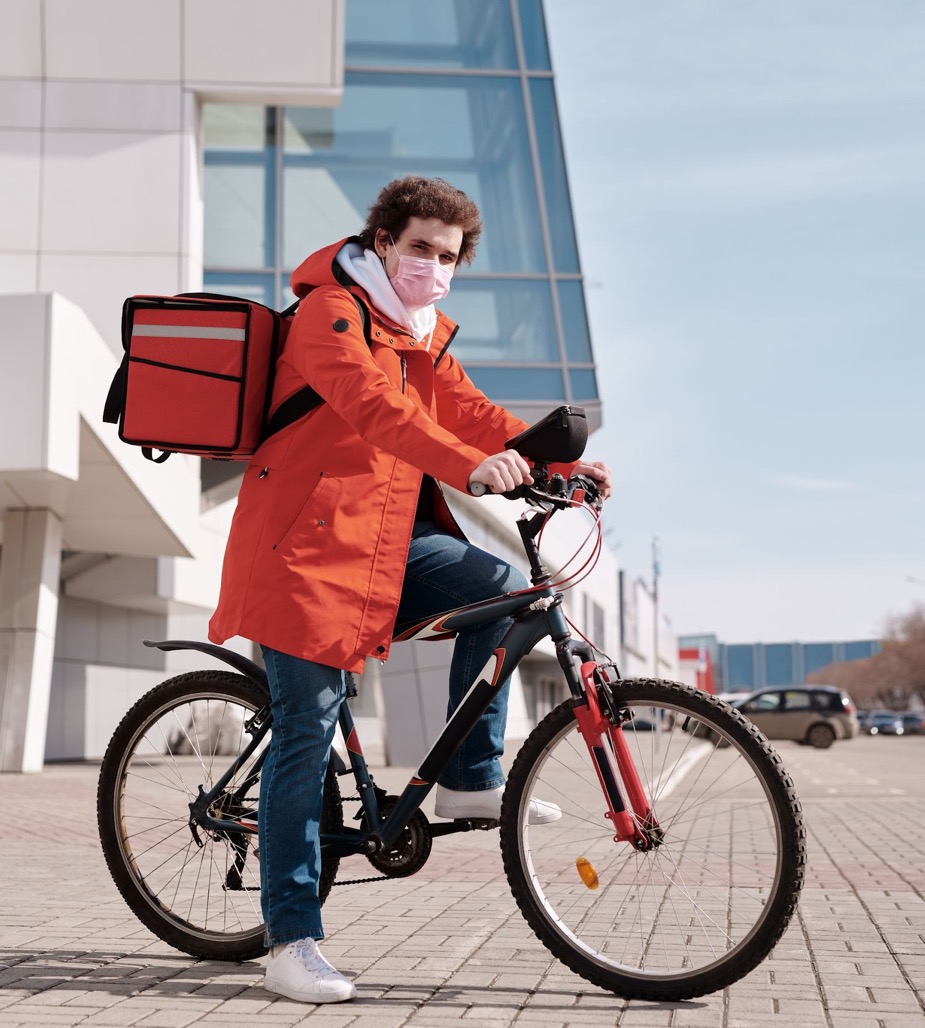 Entrega Según la Demanda
Las grandes empresas de reparto, como Just  eat, Deliveroo y Uber Eats, ofrecen el reparto a  costa del consumidor. De este modo, ayudan a  superar las barreras anteriormente  comentadas haciendo uso de las economías de  escala y de una serie de tecnologías  emergentes.

El Big Data y la Inteligencia Artificial pueden  utilizarse para supervisar elementos clave  como el tráfico, el clima, el cambio de rutas, la  distancia y la demanda prevista para garantizar  que las entregas se cumplan con prontitud.
INNOVATION FOR THE FOOD SERVICE SECTOR
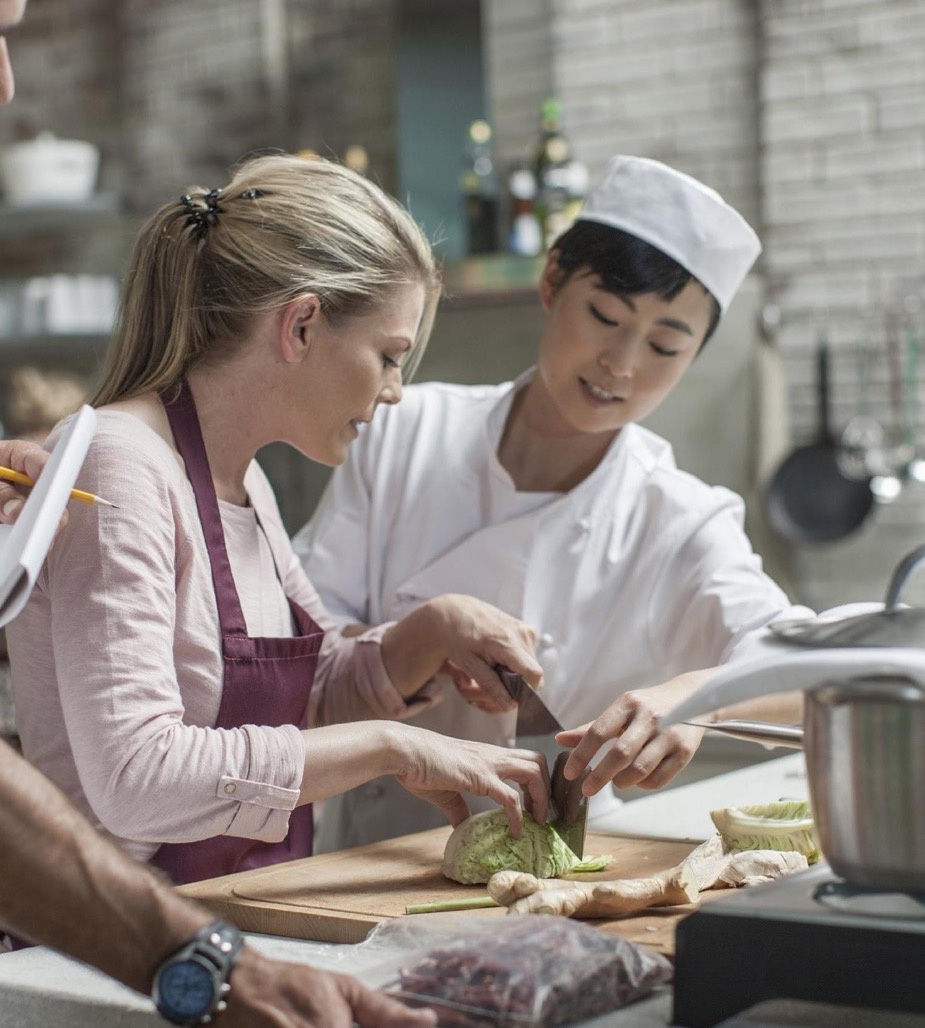 Cocinas Virtuales/Fantasmas
La aparición de cocinas virtuales o fantasma con  mercado digital a través de soluciones tecnológicas  ha hecho más accesible el establecimiento de  servicios de entrega para pequeñas empresas y ha  abierto una nueva vía de ingresos.
Algunas empresas están abriendo cocinas de  sobremesa y algunas nuevas empresas operan con
un	modelo	de	entrega	que	evita	los	costosos
gastos generales de los restaurantes tradicionales.
Esto ofrece una vía de acceso al mercado más  rentable y de menor riesgo para los propietarios  de pequeñas empresas.
INNOVATION FOR THE FOOD SERVICE SECTOR
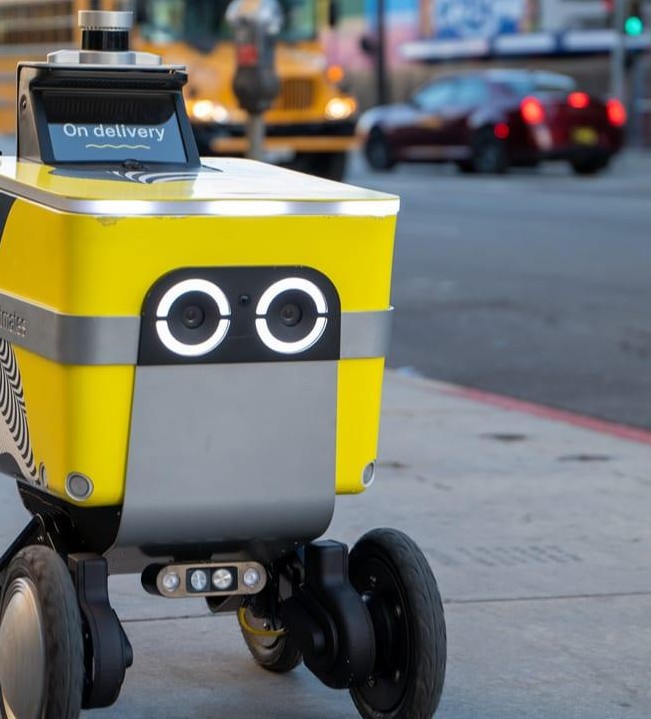 Robótica y Automatización
La automatización se refiere al uso de  máquinas y programas informáticos para  realizar tareas que antes realizaba un ser  humano. Hace tiempo que se predice  que la automatización sustituirá a las
tareas	sencillas	y	monótonas	de	los
trabajadores.
Con	el	crecimiento	de	la	tecnología		de  autoconducción,	el		reparto	parece	ser
una	de	las	primeras	actividades	en
ya
automatizarse,	con	empresas	que
están	experimentando	con	ello,	como  Uber y Manna
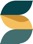 INNOVATION FOR THE FOOD SERVICE SECTOR
Utilización de la robótica
WATCH
Entrega con drones en Irlanda
Cobertura nacional de RTE sobre Manna Drone, que está probando la entrega de alimentos y bebidas en Oranmore, Galway, Irlanda
Manna-more - YouTube
MÓDULO 5
4. Productos de venta al público 
Abrir vías de ingresos
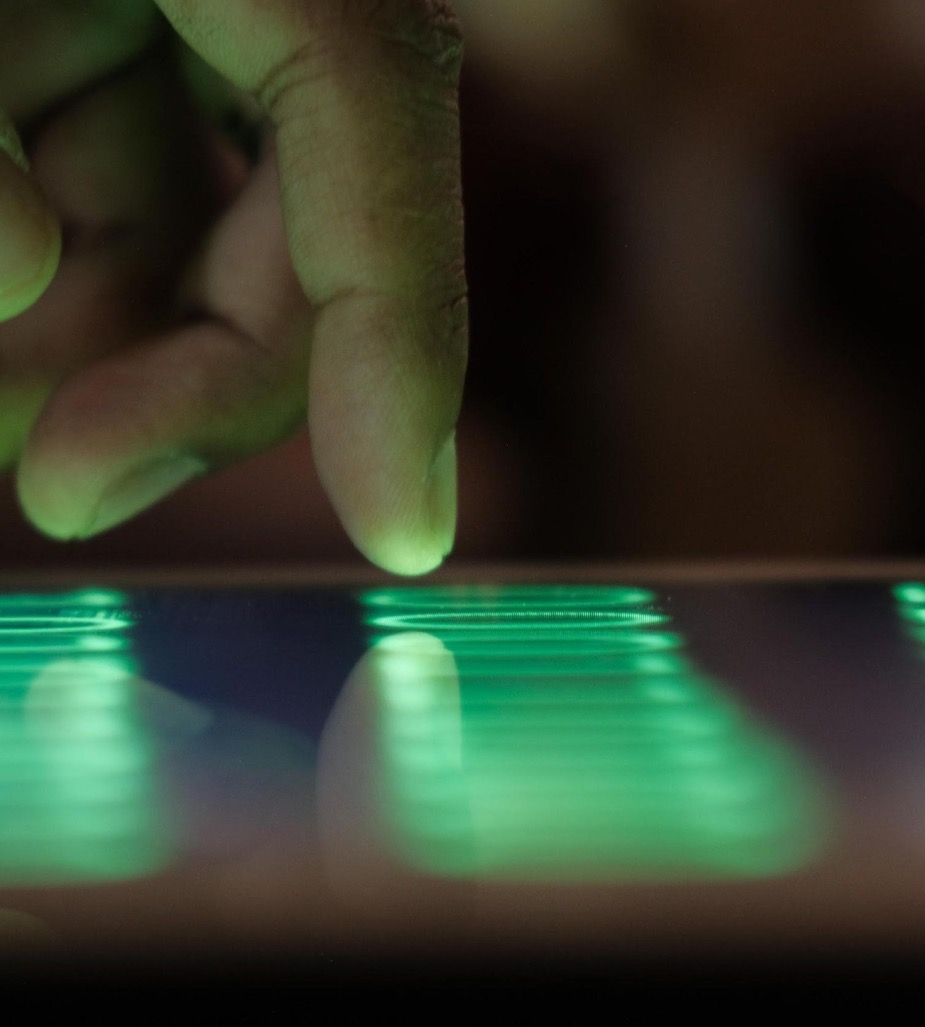 4. Productos al por Menor
Apertura de fuentes de ingresos
Más	allá	de	las	cocinas	de	reparto,	algunos
operadores	de	servicios	alimentarios	están  explorando		marcas	virtuales	que	puedan
funcionar desde la cocina de su restaurante.
Suelen ser marcas que sólo "residen" en el  ciberespacio, pero que se elaboran y entregan  desde el espacio existente.
Esto proporciona a los restaurantes fuentes  adicionales de ingresos, sobre todo en épocas  de baja actividad.
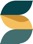 INNOVATION FOR THE FOOD SERVICE SECTOR
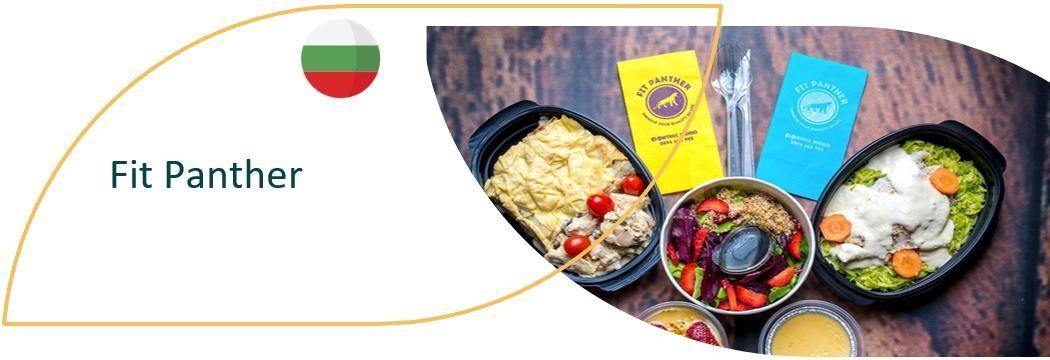 CASE STUDY – BE INSPIRED
Mostrar soluciones de entrega y digitalización
La misión de Fit Panther, Bulgaria, es mejorar la calidad de vida. Ofrecen alimentos de  alta calidad elaborados con productos seleccionados y ecológicos y los entregan listos  para su consumo en el hogar, la oficina o donde el cliente desee, dentro de la ciudad de  Sofía cinco días a la semana. Fit Panther es una cocina saludable que ofrece almuerzos y  menús de todo el día, adaptados a las necesidades personales de sus ocupados  clientes, y con ello promueven la salud de forma innovadora y a través de plataformas  en línea, demostrando cómo la digitalización puede ayudar a la sostenibilidad y los
objetivos de una empresa.
INNOVATION FOR THE FOOD SERVICE SECTOR
37-Fit-Panther.pdf (foodinnovation.how)
LEA
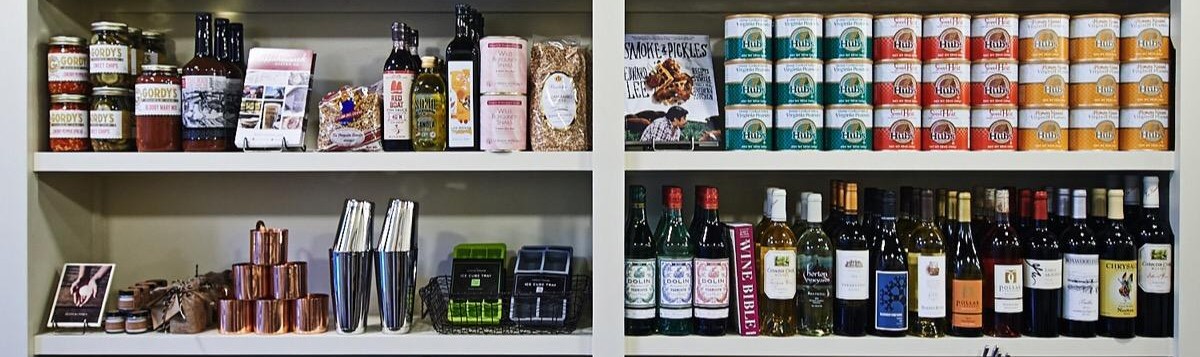 Debido	a
las	restricciones	a	los	comedores	en
2020/21, como se menciona en el módulo 1, hemos
Creación de fuentes  de ingresos  alternativas
visto	que	tanto	las	empresas	de	servicios	de
alimentación como las de reparto de comida facilitan  la comida para llevar, lo que ha llevado a las PYMES a  ofrecer toda una gama de productos minoristas de  primera calidad que se ponen a disposición para su  recogida y que antes no habrían sido posibles.
INNOVATION FOR THE FOOD SERVICE SECTOR
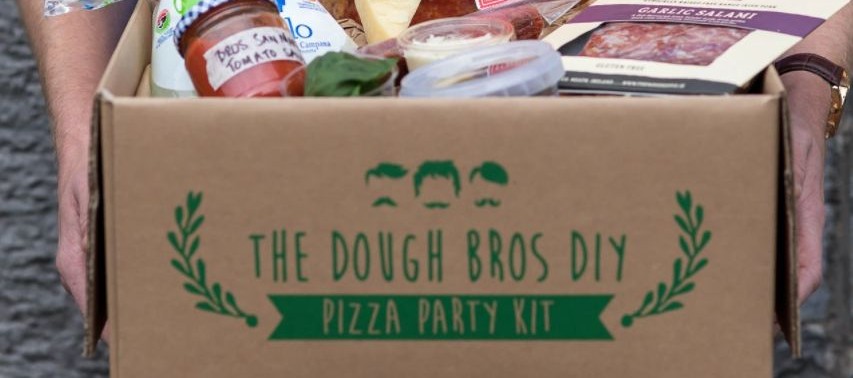 Las cajas de comida son uno de los productos  minoristas más populares que los restaurantes  ofrecen ahora como alternativa al reparto. La opción
de	cocinar	en	casa	ofrece	a	los	clientes	una
Cajas de Comida
experiencia	gastronómica	fresca	en	casa,
proporcionando	instrucciones	a	través	de	las	redes  sociales e ingredientes frescos.
Home (thedoughbros.ie)
EJEMPLO:
INNOVATION FOR THE FOOD SERVICE SECTOR
MÓDULO 5
5. Marketing 
Tecnología para la captación de clientes
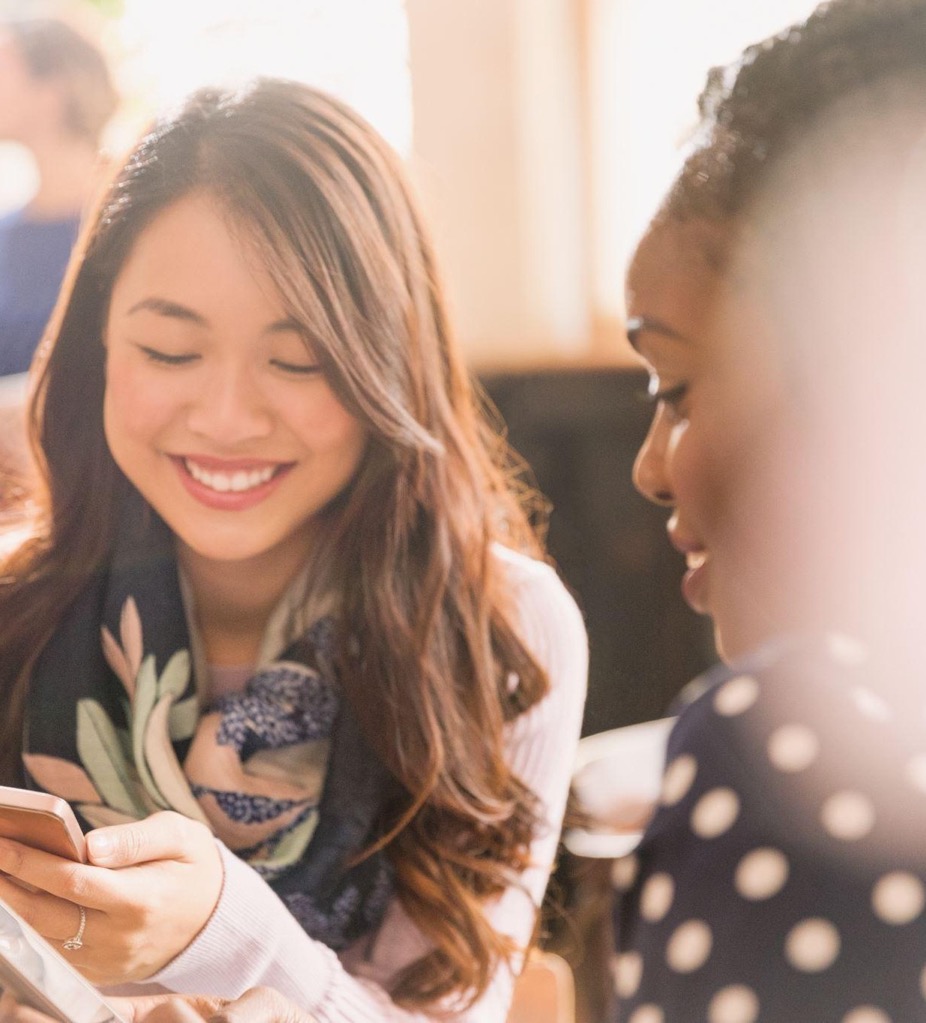 5. Marketing
Tecnología para la captación de clientes
Aunque hemos hablado de la implementación  individual de las tecnologías en el sector de la  restauración, es importante considerar también  el efecto transformador que la tecnología ha  tenido en la incorporación y retención de los  clientes.
La tecnología va más allá de la racionalización  de las operaciones comerciales y ahora sirve  como principal intermediario de comunicación  entre las empresas y sus clientes.
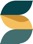 INNOVATION FOR THE FOOD SERVICE SECTOR
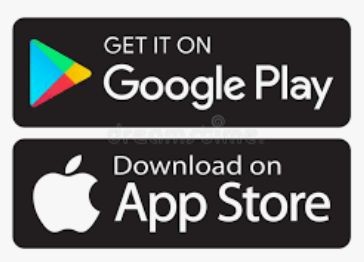 Aplicaciones Integradas
Hasta ahora, en este módulo, hemos cubierto  varias	utilidades	clave	de	la	tecnología	en	el
sector.	Las
empresas	de	servicios	de  ofrecen		ahora	amplias
alimentación
prestaciones, desde la entrega de comida hasta  la reserva de mesas, por lo que muchas han  optado por crear una plataforma centralizada  en forma de aplicación y/o sitio web.
Internet ha cambiado la forma en que los  clientes interactúan con los productos y ahora  buscan más información antes de comprar, por  lo que las empresas pueden utilizar esta  plataforma para facilitar este compromiso.
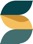 INNOVATION FOR THE FOOD SERVICE SECTOR
CASE STUDY – BE INSPIRED
Camile Thai
La cadena de restaurantes irlandesa Camile Thai se dio cuenta de la creciente demanda de información por parte de los consumidores. Crearon una aplicación que ofrece a los clientes una experiencia única.  
Camile Thai, que suele recibir tráfico de las redes sociales y de los clientes que utilizan la función de entrega, ofrece más información sobre sus productos, desde los esfuerzos de sostenibilidad hasta la nutrición, e incluso ofrece una función que permite vincular las comidas a una aplicación de seguimiento de la actividad física.

Lea la historia completa  5.-Camile-Thai.pdf (foodinnovation.how)
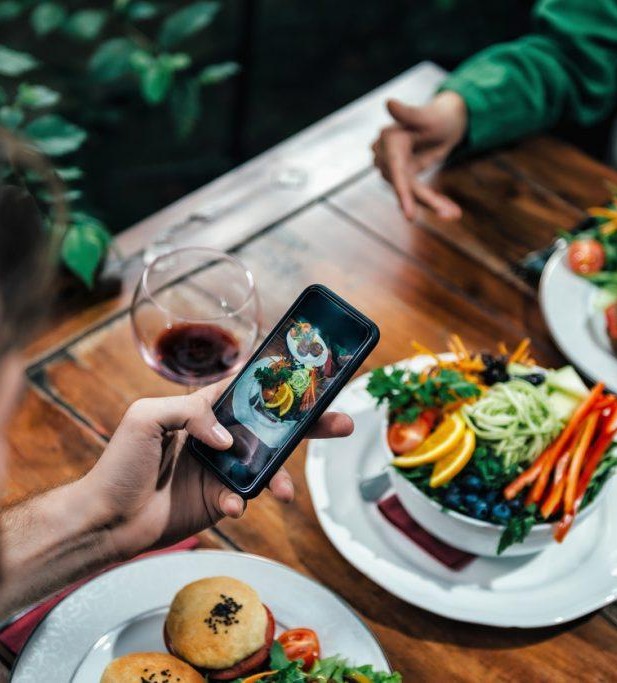 Redes Sociales
Las redes sociales se han convertido en una  parte esencial de todas las estrategias de  marketing de las empresas de restauración.  Debido a la naturaleza social de la experiencia  gastronómica, que suele compartirse con  amigos y familiares, animar a los clientes a  participar en las redes sociales es una forma  importante de atraer a nuevos clientes.
La perspectiva de ganar tracción en línea a  través de los clientes ha llevado a muchas  empresas a adaptar su producto para hacerlo  más atractivo visualmente y crear una  experiencia.
INNOVATION FOR THE FOOD SERVICE SECTOR
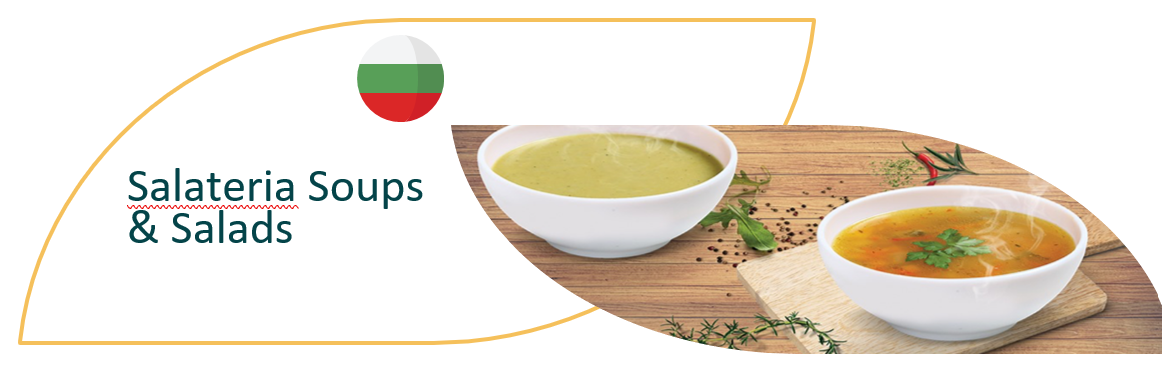 CASE STUDY – BE INSPIRED
SALATERIA SOUPS & SALADS
SALATERIA, en Bulgaria, utiliza la tecnología para informar a sus clientes de sus ofertas y educarlos en relación con la buena alimentación y la nutrición. También han adaptado su sitio web para atender las ventas en línea y las entregas de alimentos como consecuencia de la pandemia. Ofrecen transacciones sin efectivo en la tienda y en línea, y han empezado a utilizar la plataforma Foodpanda para operar su servicio de entrega. Foodpanda es una plataforma de pedidos de comida en línea y un sitio que conecta a los usuarios con más de 1.000 restaurantes en 23 localidades búlgaras.
Lea más 35-Salateria-Soup-and-Salads.pdf (foodinnovation.how)
Ejercicio de aprendizaje:
Se ha hablado de la creciente importancia de lo social en la industria alimentaria.
En su Cuaderno de trabajo del alumno LISTA:
¿En cuántas plataformas está presente su empresa?
¿Con qué frecuencia publica?
¿Podría interactuar con más frecuencia?
¿Sigues la actividad de tus cuentas y dónde puedes mejorar?
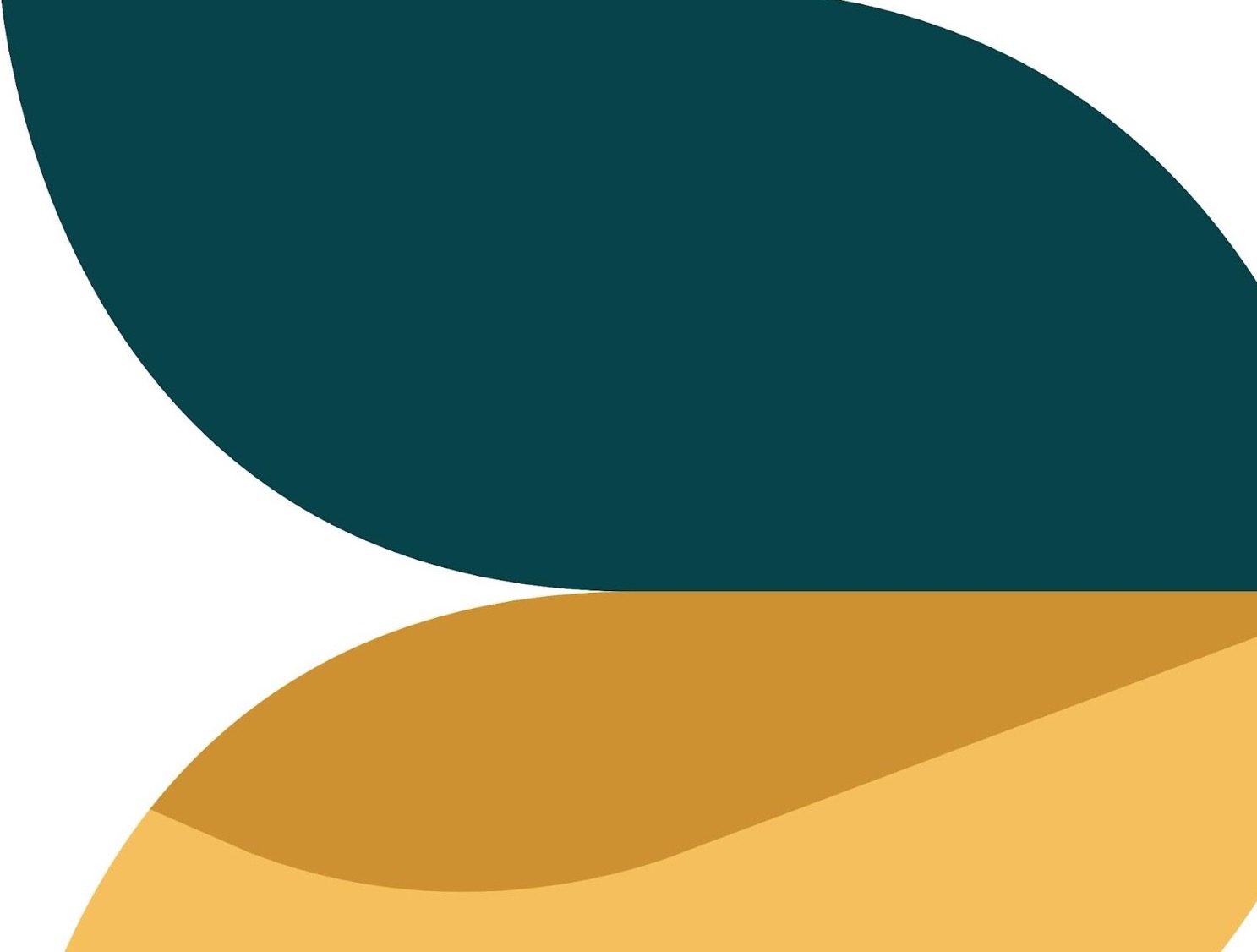 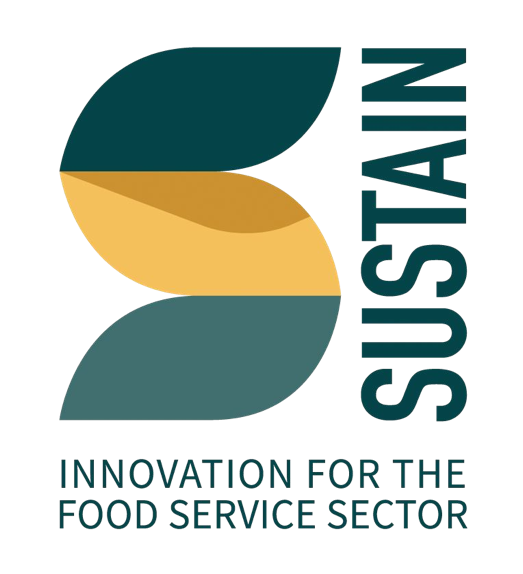 GRACIAS!
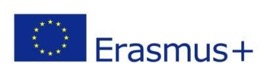 This programme has been funded with  support from the European Commission